Focusing on Fundamentals
Basics Are Always Needed
Warren Buffet
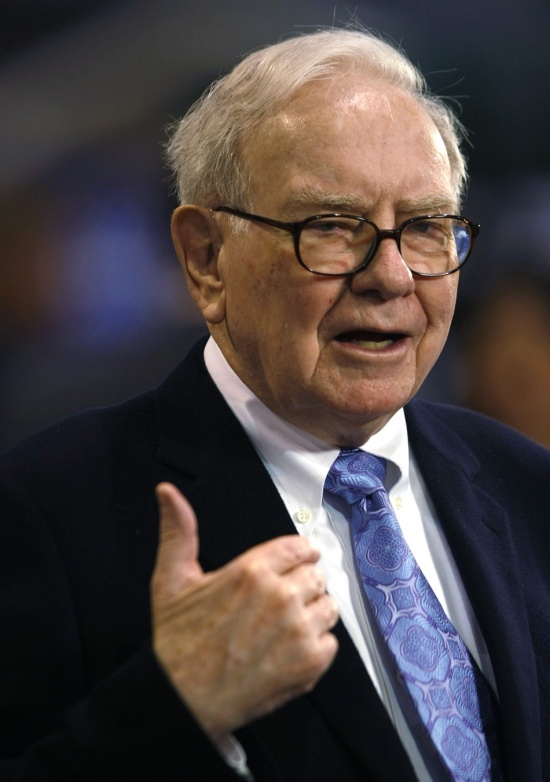 CEO of Berkshire Hathaway
“The Oracle”
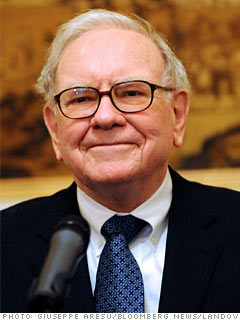 Focusing on Fundamentals
Fear of the Lord, Pr.1:7, Eccl.12:13-14,  Ac.10:34-35
The Bible is Complete, 2 Tim.3:16-17,  2Pet.1:3
Repentance from Dead Works,  Heb.6:1-2
Be a Willing Worker,  Rev.14:1, 9-10
Love the Lord, Matt.22:35-40,  1Jn.4:19,  1Cor.16:22
Be a Servant to Others, Matt.20:25-28,  Jn.13:14-17
Assemble for Worship, Heb.10:25,  Ac.2:42; 11:26
The Power of Prayer, 1 Pet.3:10-12,  5:7
Be a Fisher of Men,  Matt.4:18-19,  Ac.8:4
Have Good Attitudes, Eph.4:1-3,  Gal.5:22ff,
The Plan of Salvation
Hear the Gospel of Christ, Acts 18:8
Believe in Jesus Christ,  Acts 16:31
Repent and Turn to God,  Acts 17:30
Confess Jesus as Lord, Rom.10:9-10
Be Baptized, Ac.22:16
       ----------------------------------
Be Thou Faithful Unto Death, Rev.2:10
If Err: Repent and Pray God  Acts 8:22